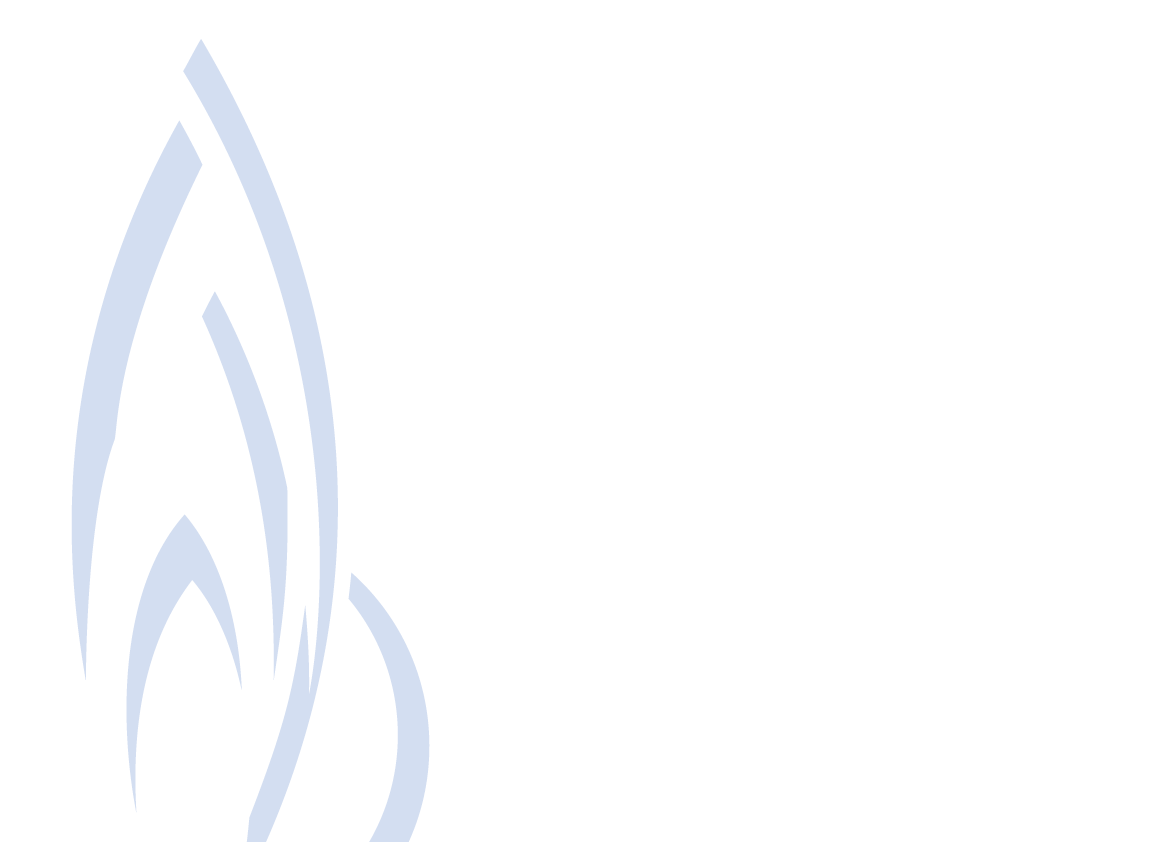 Gazprom on Hybrid Markets of Europe
Sergei Komlev 
Head of Contract Structuring and Price Formation Directorate,
 Gazprom Export
“Energy: Perspectives and Challenges” 
Regional Conference
Novi Sad, March 11, 2016
Deliveries by Major Countries in 2015
Deliveries by Major Exporters
Bcm
Deliveries by Major Indigenous Producers
Bcm
* Including pipeline and LNG supply of Norway to the European market, but not supply to Asia and America
Source: Bloomberg, IEA, Eurostat, National Statistical Agencies, Estimates by Gazprom Export LLC as of January 2016
2
LNG Deliveries to Europe by Country
Bcm
Source: Bloomberg, Estimates by Gazprom Export LLC
3
Long Term European Natural Gas Consumption
According to consensus forecast for 2025 and 2035, European gas demand could be 15% and 21% higher compared to 2015
Source: Gazprom Export
Natural Gas European Demand and Production Gap
Due to the falling indigenous production European demand for additional gas imports may be 110 bcm by 2025 and 160 bcm by 2035
Source: Gazprom Export
Supply from Russia Covers Import Requirements of Serbia
Source:  IHS
Power Generation and Industry are the Major Consumers of Natural Gas in Serbia
Source:  IHS
IHS Projects Growth in Demand for Natural Gas
Source:  IEA
+60%
Source: IHS
Gas-on-Substitute Competition versus Gas-On-Gas Competition in the European ‘Far Abroad’, 2015 (1)
2014
2015
60,6%
58,6%
39,4%
41,4%
Source: IEA, «Gazprom export» LLC assessment
Tight Correlation between European Gas-oiland TTF Prices
Evolution of 9 months moving average gasoil and  TTF Month Ahead prices, 2008-2016
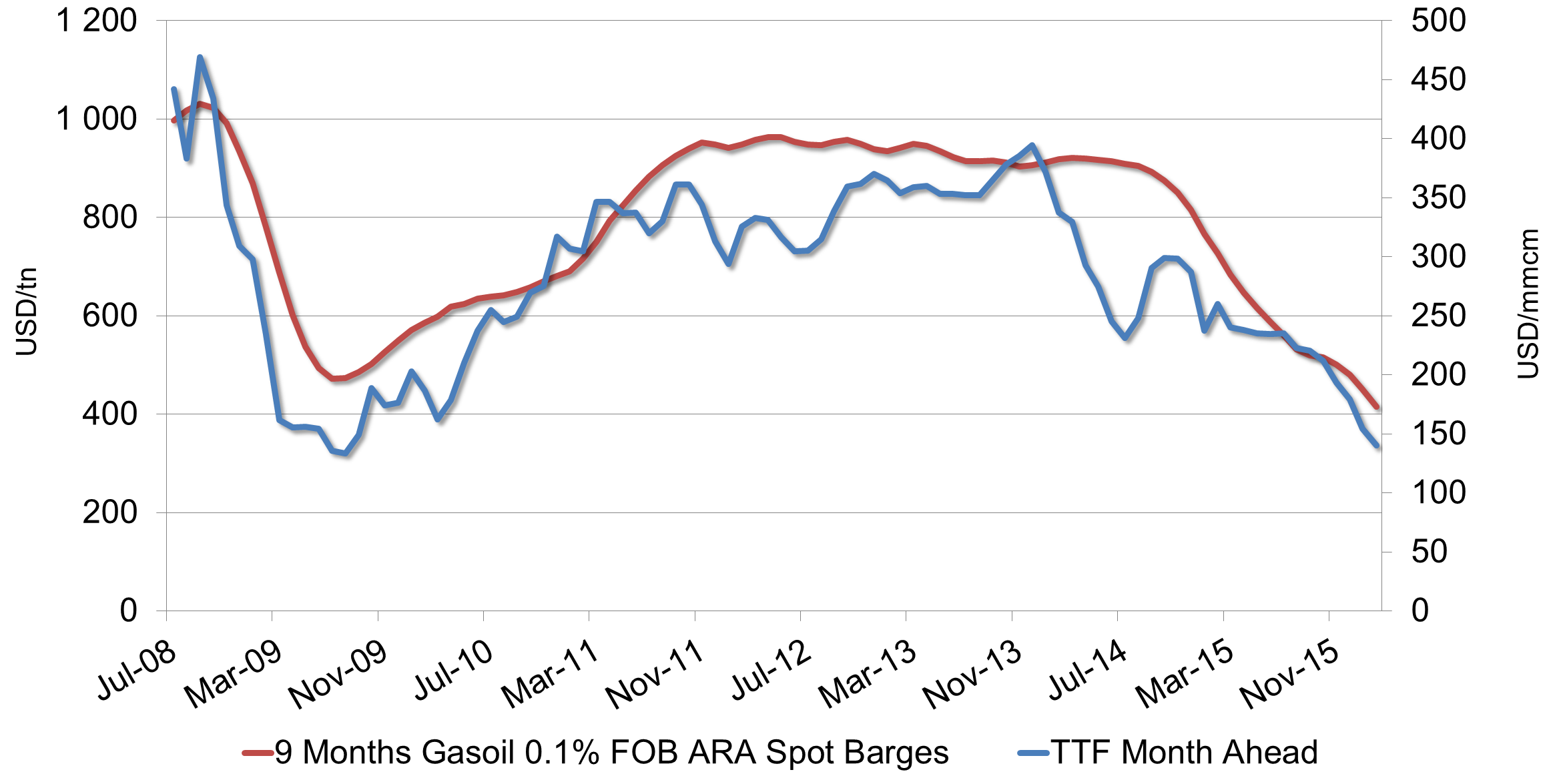 Correlation coefficient = 0.87
R Square = 0.76
Engle-Granger test for cointegration succeeded
Source: Bloomberg
Price Corridor for Natural Gas is Set by 
Inter-Fuel Competition
Oil/Oil products parity
Ceiling
Coal parity
Floor
Full Costs of LNG Deliveries from North America to Europe
Price Range* of US LNG Deliveries to Europe 
vs. Forward Prices** of European Hubs
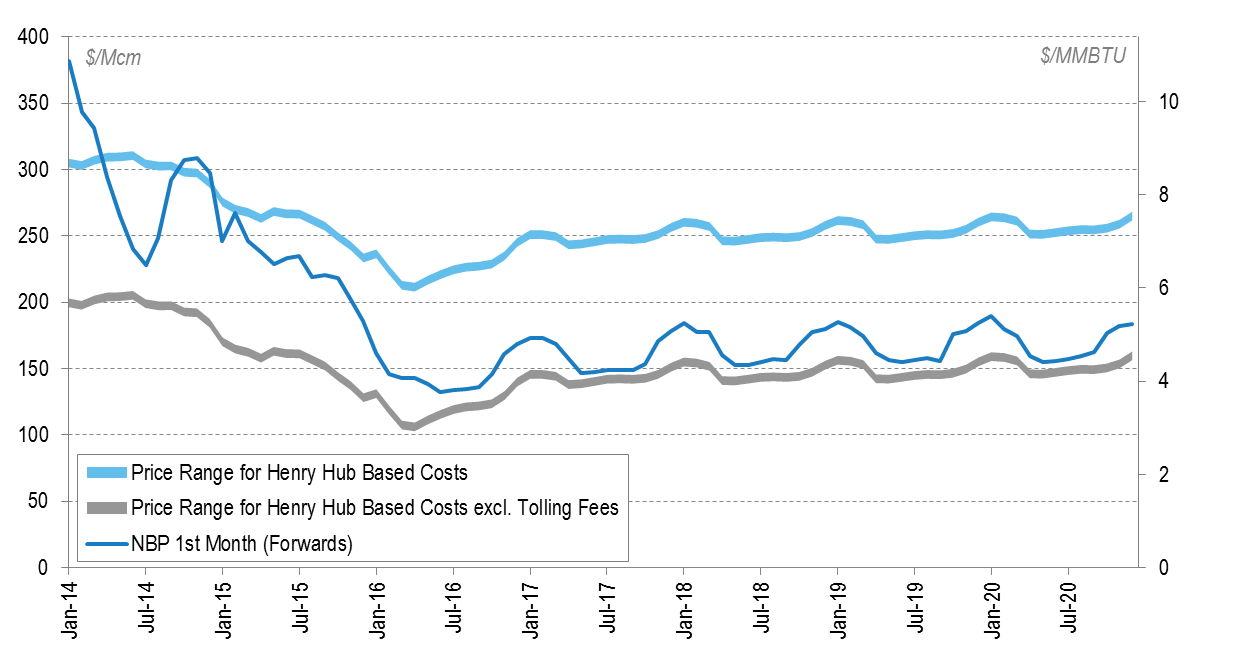 In the medium-term, full costs of LNG deliveries to Europe are significantly higher than the forward prices.
* P = HH * 115% + X, where HH – Henry Hub Forwards, X – total volume of estimated costs, pls., see slide #3
 ** NBP Forwards
Source: Bloomberg, Wood Mackenzie
12
Full Costs of LNG Deliveries from North America to Asia
Price Range* of US LNG Deliveries to Asia
vs. Estimated Prices** of Asian Proxy Contract
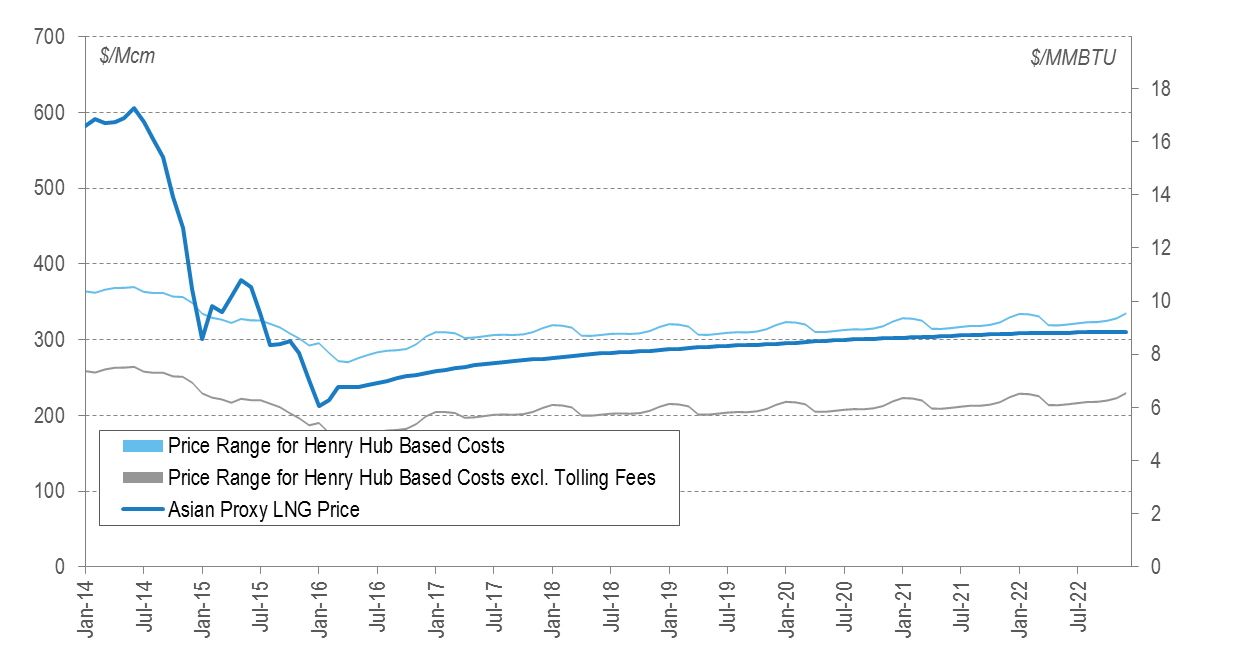 Full costs of deliveries of American LNG to Asia are higher than prices under proxy for a standard Asian contract in the medium-term, nevertheless oil price recovery may minimize loses.
* Based on oil forward prices and contract  formula P ($/MMBTU) = 14% х Brent Futures + 1.6
Source: Argus, Bloomberg, Wood Mackenzie
13
US LNG Exports to Europe and Asia
US FOB LNG Price (2018-2020) = 
$6.0 – $6.5/MMBTU
(115%*HH + $3.0/MMBTU)
Transport
Breakeven
NBP
Margin
Regas.
Europe
(UK)
$4.3– $5.4
vs.
≈
- $2.7
$0.69
$0.40
$7.59
14%JCC+1.6
Asia
(Japan, Korea)
- $1.0
$2.38
$0.40
$9.28
vs.
$8.0–$8.5
≈
As of Q1 2016, Asian premium is USD 1.7 MMBTU.
Source: Bloomberg, Wood Mackenzie
14
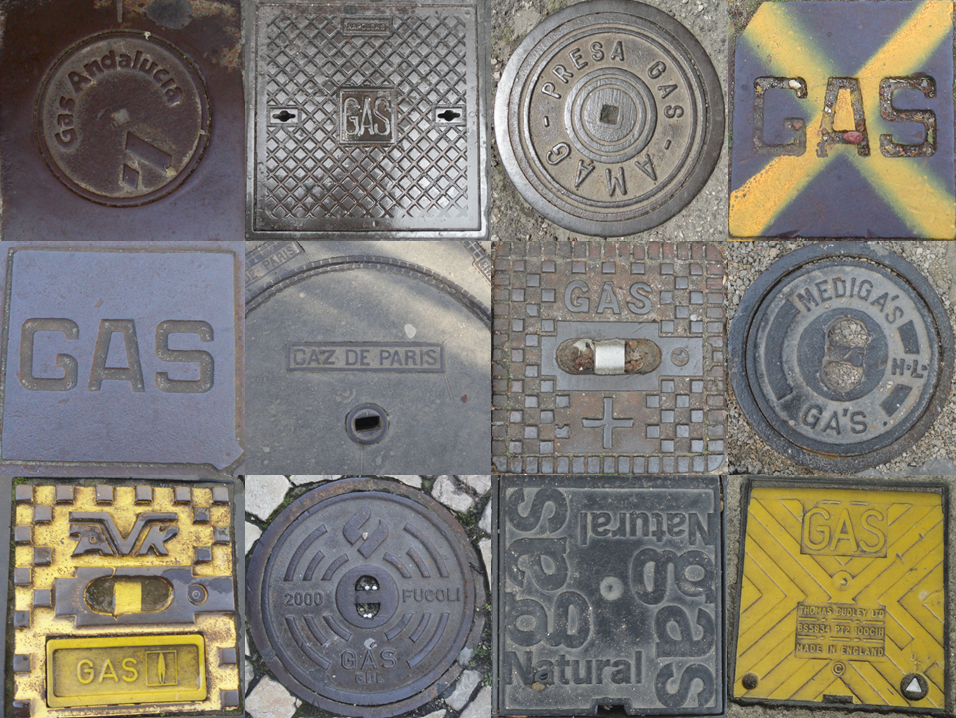 THANK YOU FOR YOUR ATTENTION!